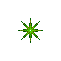 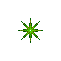 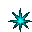 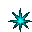 CHÀO MỪNG CÁC EM ĐẾN VỚI GIỜ ÂM NHẠC
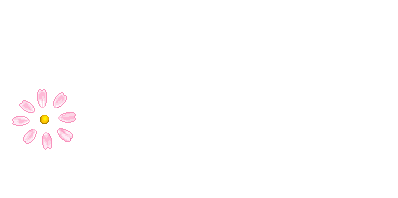 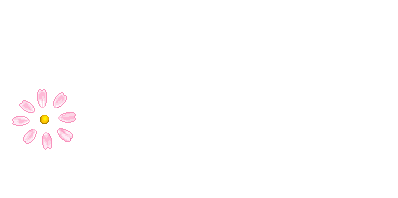 Năm học 2021 - 2022
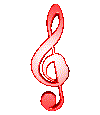 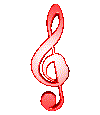 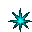 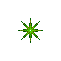 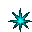 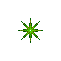 Thứ        ngày      tháng   năm 2021
Âm nhạc
Chủ đề 2 - Tiết 4
Luyện tập và biểu diễn
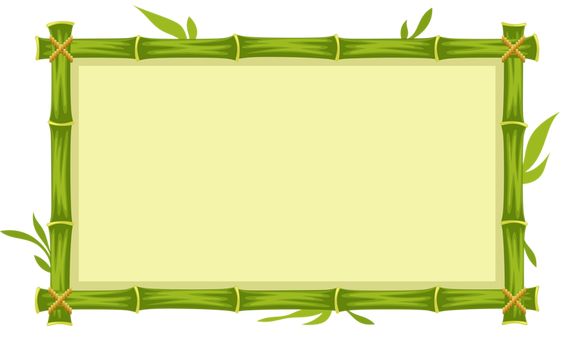 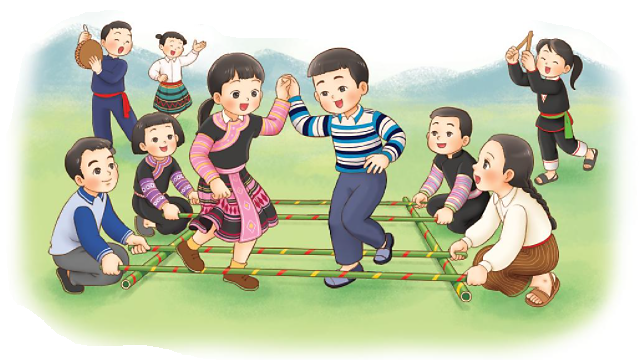 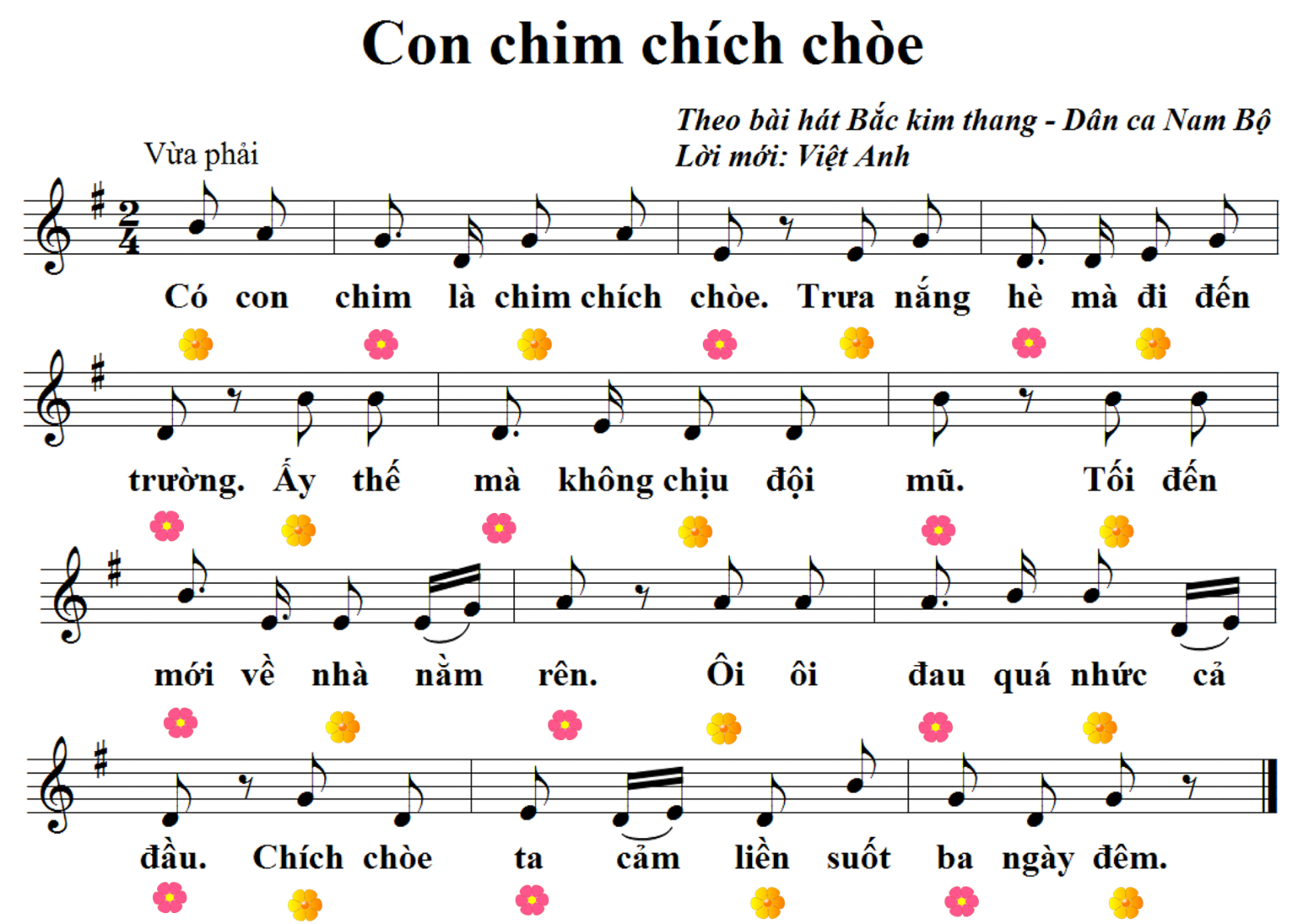 @
’
’
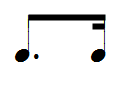 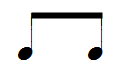 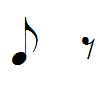 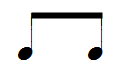 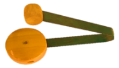 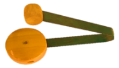 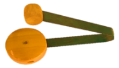 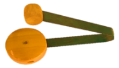 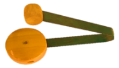 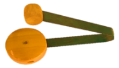 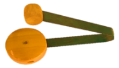 &=================================!
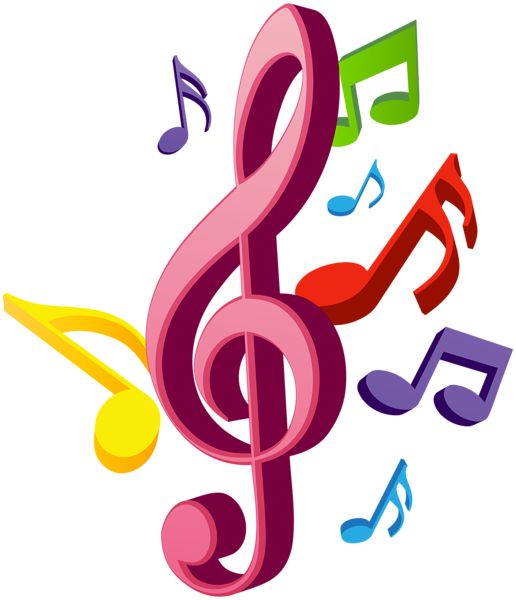 Vận động theo nhịp điệu bài múa Sạp
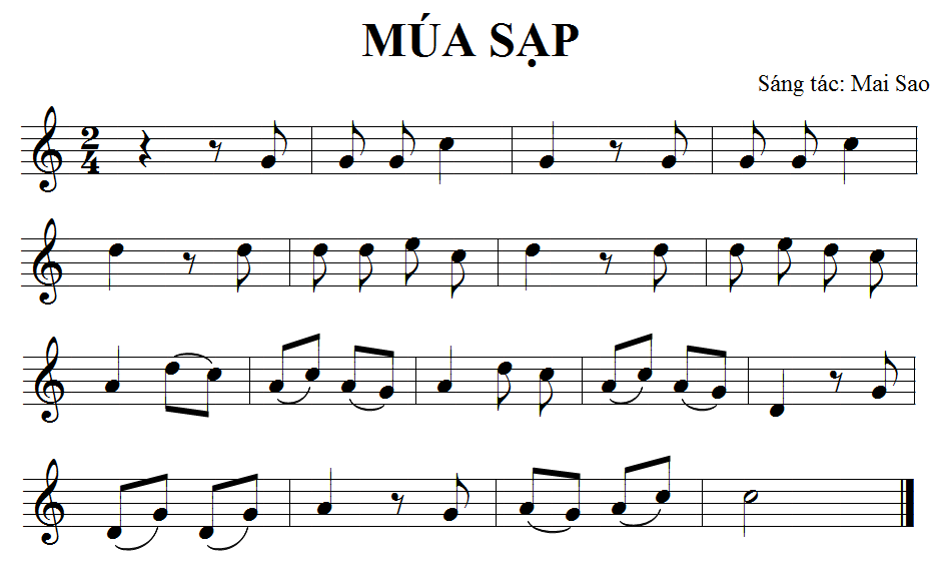 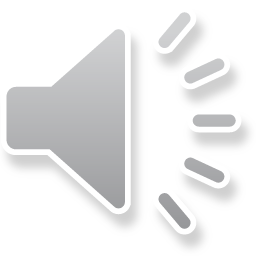 Khởi động
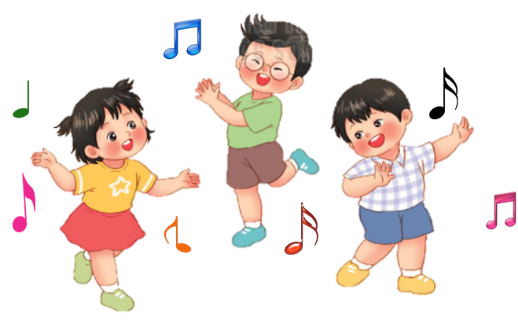 * Có thể tổ chức cho học sinh chơi múa sạp trực tiếp nếu có điều kiện:
&===============================!
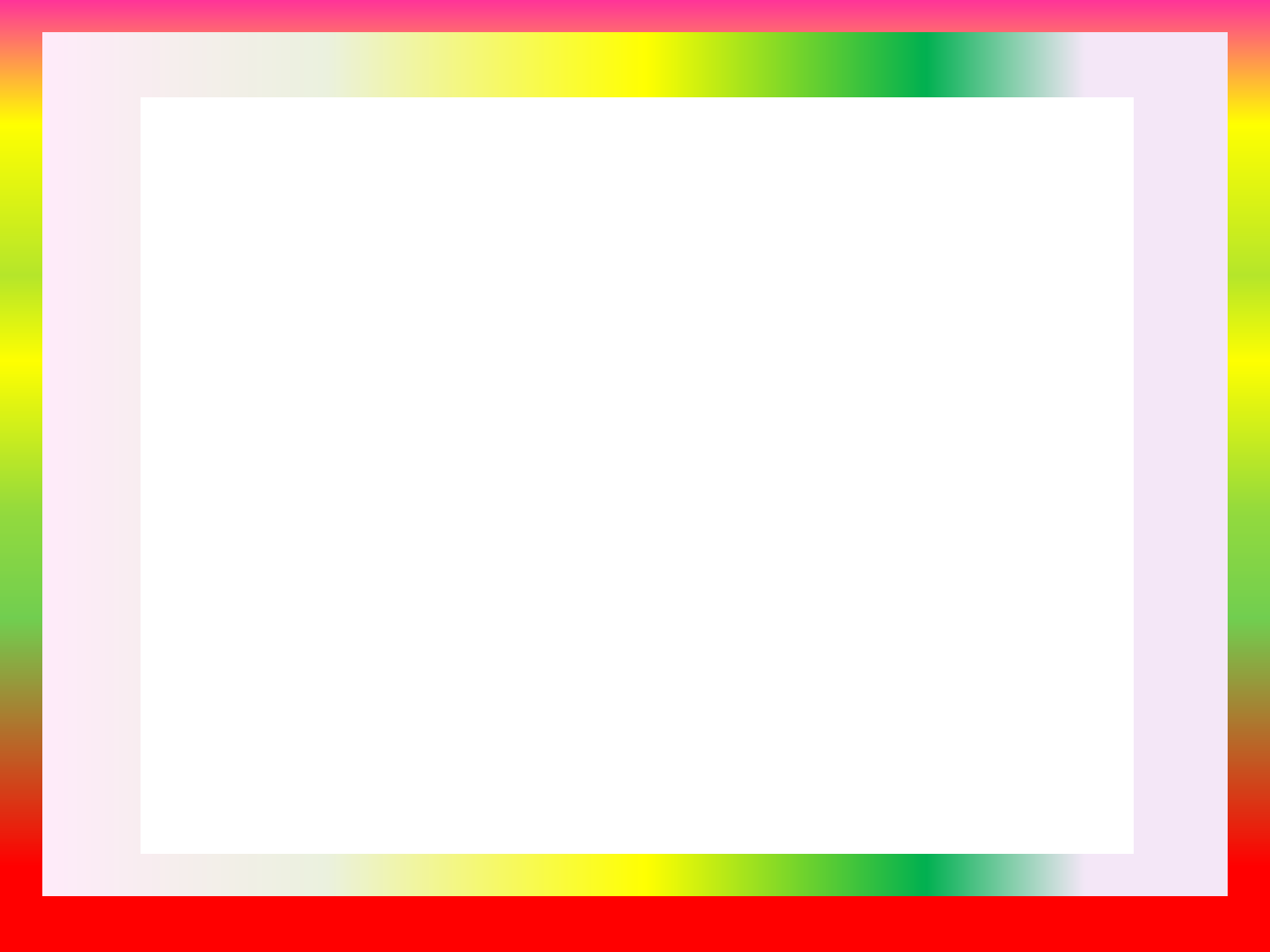 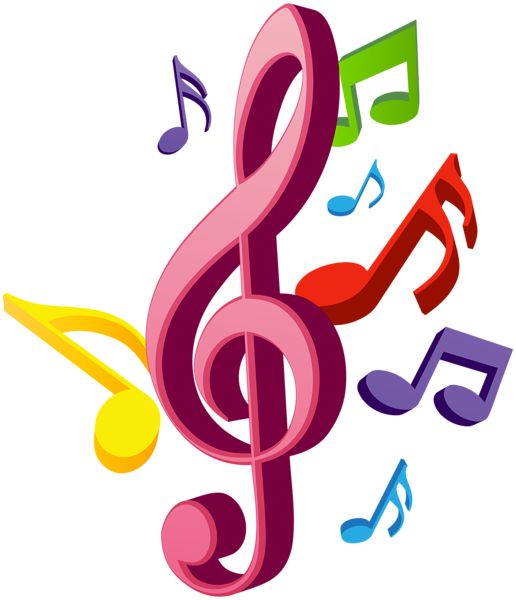 Ôn tập bài hát “Con chim chích chòe”
Thực hành
Luyện tập
Các em hãy tập hát diễn cảm bài nhé!
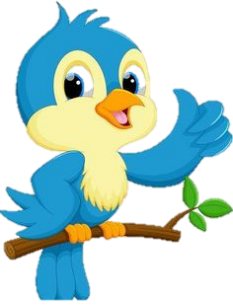 &=============================!
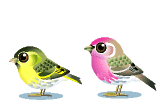 Hát kết hợp gõ đệm theo phách
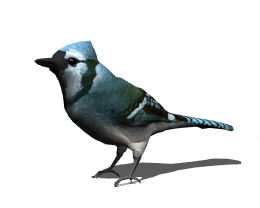 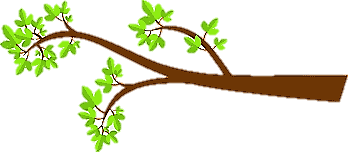 Con chim chích chòe
Theo lời bài: Bắc kim thang – Dân ca Nam Bộ
Có con chim là chim chích chòe
Tối đến mới về nhà nằm rên
Các em hãy sử dụng nhạc cụ có sẵn hoặc tự chế để gõ đệm cho bài hát nhé!
Lời mới: Việt Anh
Trưa nắng hè mà đi đến trường
Ôi ôi đau quá nhức cả đầu
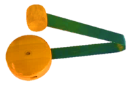 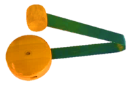 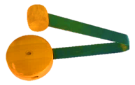 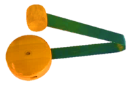 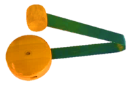 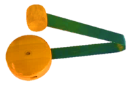 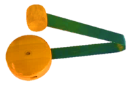 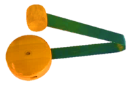 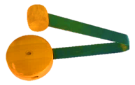 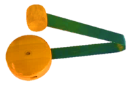 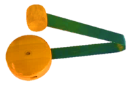 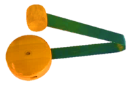 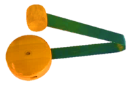 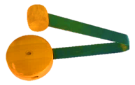 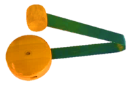 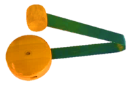 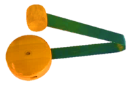 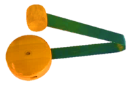 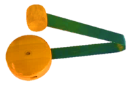 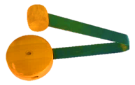 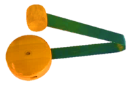 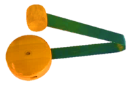 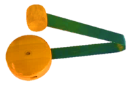 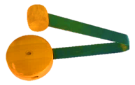 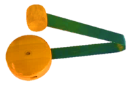 Chích chòe ta cảm liền suốt ba ngày đêm
Ấy thế mà không chịu đội mũ
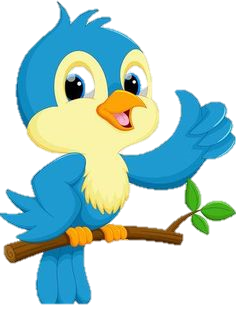 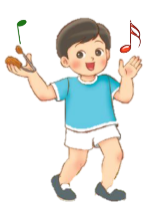 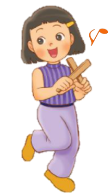 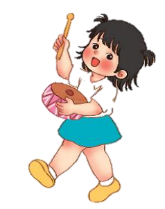 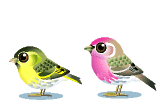 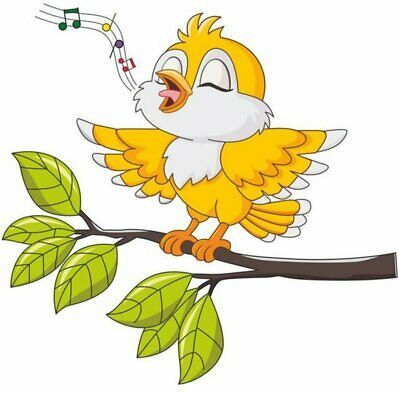 &==============================!
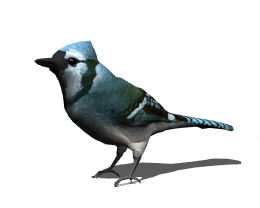 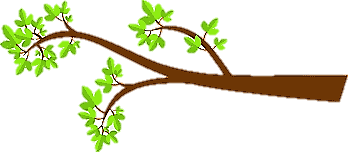 Hòa tấu nhạc cụ
Con chim chích chòe
Theo lời bài: Bắc kim thang – Dân ca Nam Bộ
Có con chim là chim chích chòe
Tối đến mới về nhà nằm rên
Lời mới: Việt Anh
Trưa nắng hè mà đi đến trường
Ôi ôi đau quá nhức cả đầu
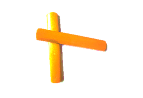 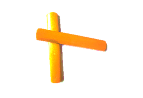 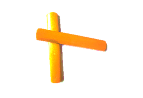 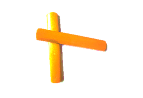 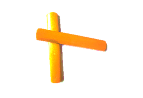 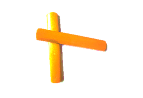 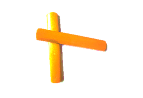 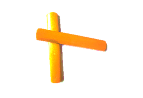 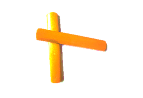 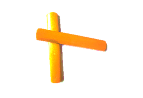 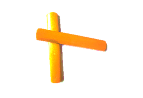 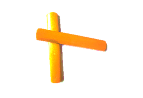 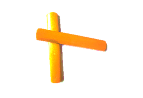 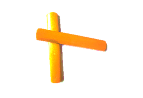 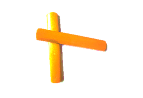 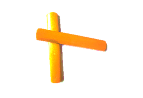 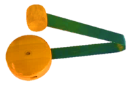 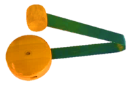 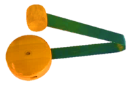 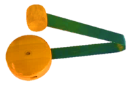 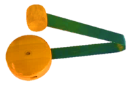 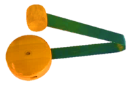 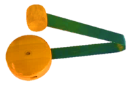 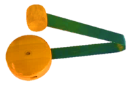 Chích chòe ta cảm liền suốt ba ngày đêm
Ấy thế mà không chịu đội mũ
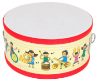 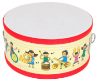 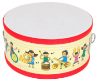 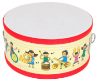 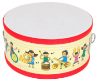 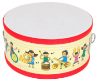 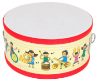 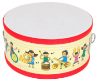 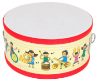 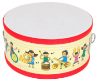 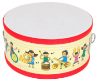 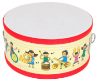 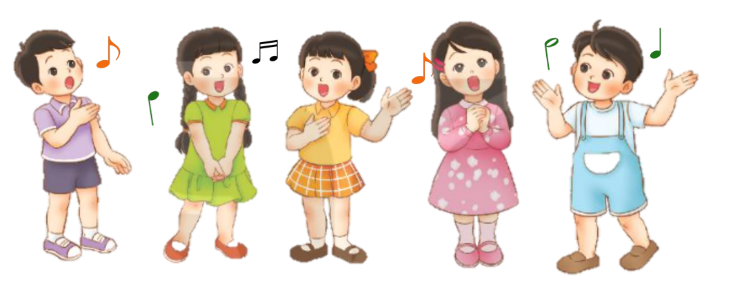 &========================!
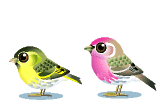 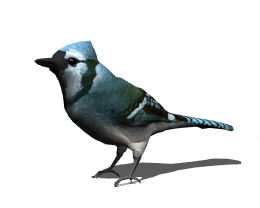 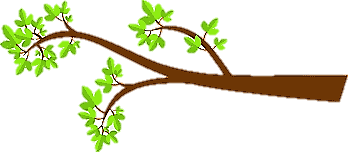 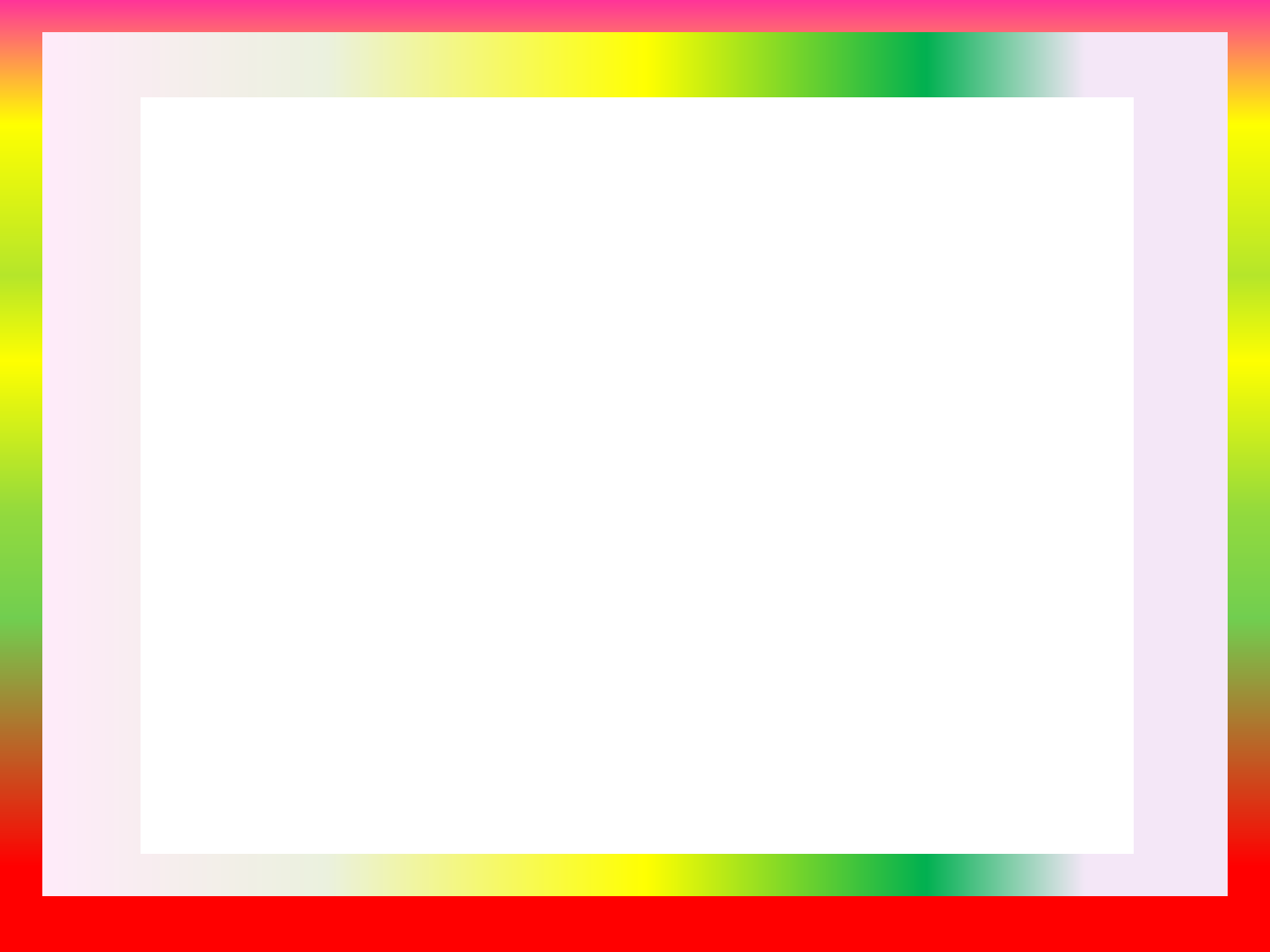 Tập biểu diễn bài hát
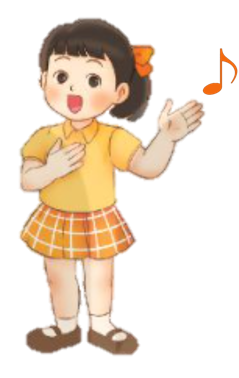 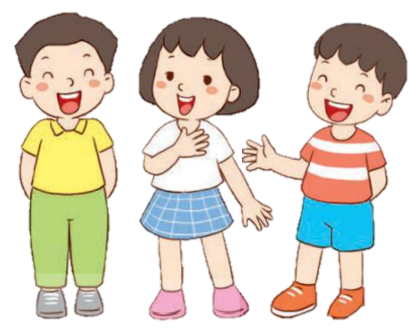 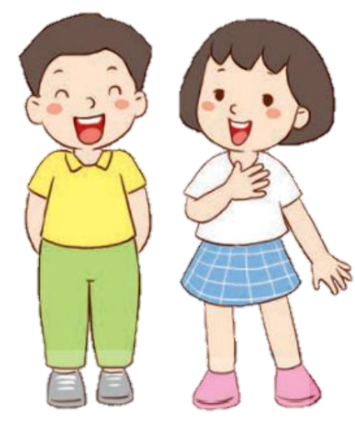 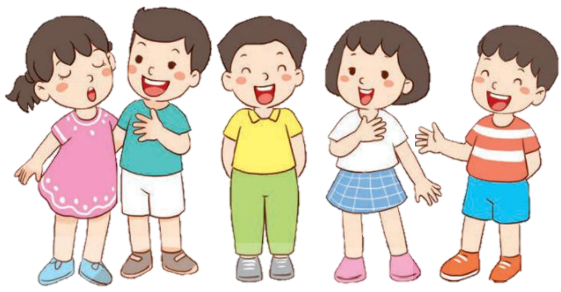 &========================!
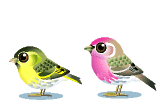 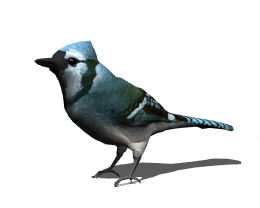 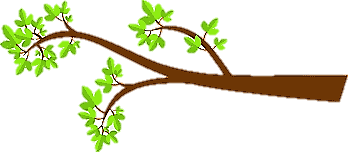 Tập biểu diễn bài hát
Con chim chích chòe
Theo lời bài: Bắc kim thang – Dân ca Nam Bộ
Có con chim là chim chích chòe
Lời mới: Việt Anh
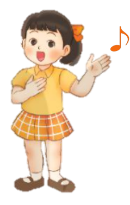 Trưa nắng hè mà đi đến trường
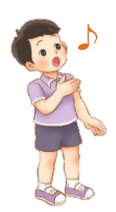 Ấy thế mà không chịu đội mũ
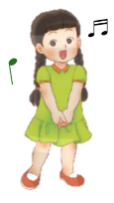 Tối đến mới về nhà nằm rên
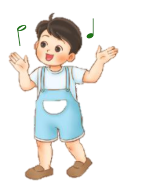 Ôi ôi đau quá nhức cả đầu
Chích chòe ta cảm liền suốt ba ngày đêm
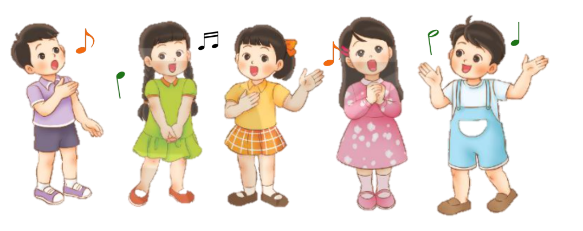 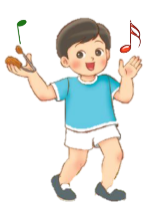 &=====================================!
Sử dụng song loan gõ đệm theo hình tiết tấu
Hình tiết tấu 1
Các em hãy sử dụng nhạc cụ song loan và các nhạc cụ khác để gõ đệm theo hình tiết tấu dưới đây nhé!
Hình tiết tấu 2
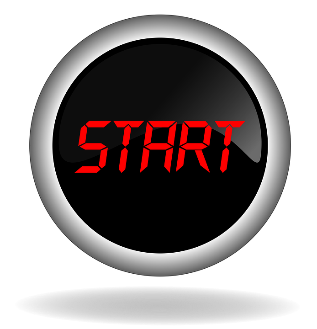 Nhóm 1
Nhóm 2
q
’
n
q
’
q
n
’
@
q
q
’
q
’
’
@
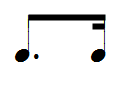 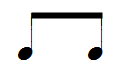 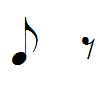 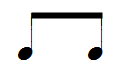 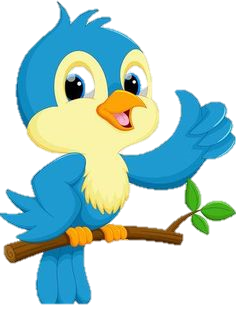 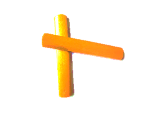 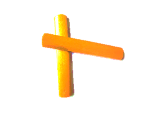 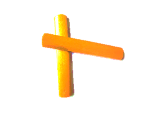 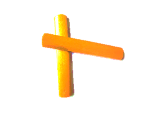 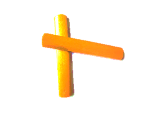 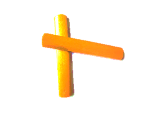 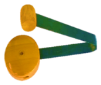 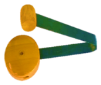 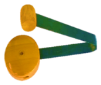 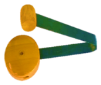 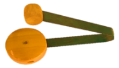 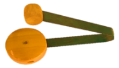 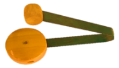 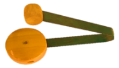 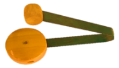 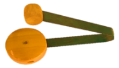 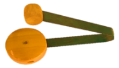 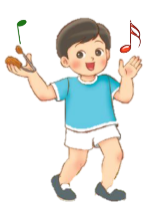 &=================================!
Hát kết hợp gõ đệm theo hình tiết tấu 1
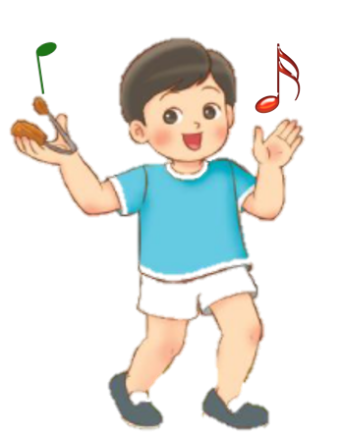 Con chim chích chòe
Theo lời bài: Bắc kim thang – Dân ca Nam Bộ
Có con chim là chim chích chòe
Tối đến mới về nhà nằm rên
Các em hãy tập luyện theo nhóm. Một nhóm hát, một nhóm gõ đệm nhé!
Lời mới: Việt Anh
Trưa nắng hè mà đi đến trường
Ôi ôi đau quá nhức cả đầu
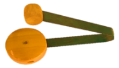 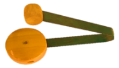 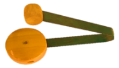 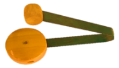 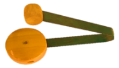 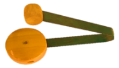 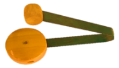 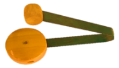 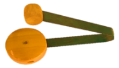 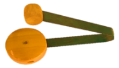 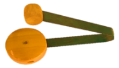 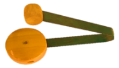 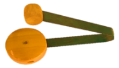 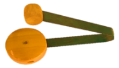 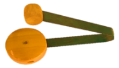 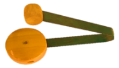 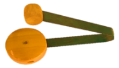 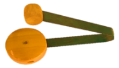 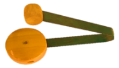 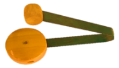 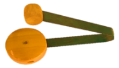 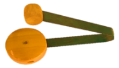 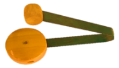 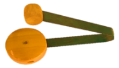 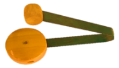 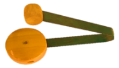 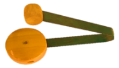 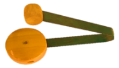 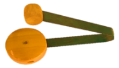 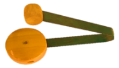 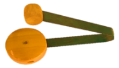 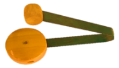 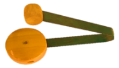 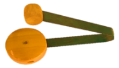 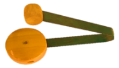 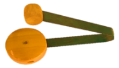 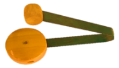 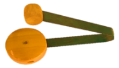 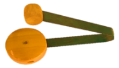 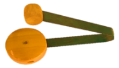 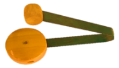 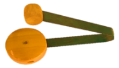 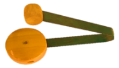 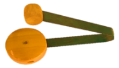 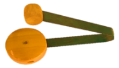 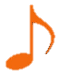 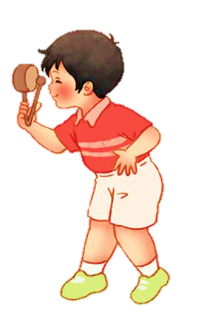 Chích chòe ta cảm liền suốt ba ngày đêm
Ấy thế mà không chịu đội mũ
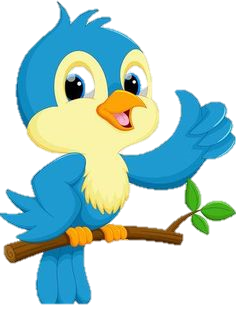 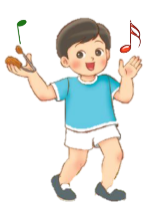 &=================================!
Hát kết hợp gõ đệm theo hình tiết tấu 2
Con chim chích chòe
Theo lời bài: Bắc kim thang – Dân ca Nam Bộ
Các em hãy tập luyện theo nhóm. Một nhóm hát, một nhóm gõ đệm bằng nhạc cụ song loan, một nhóm gõ bằng thanh phách  nhé!
Lời mới: Việt Anh
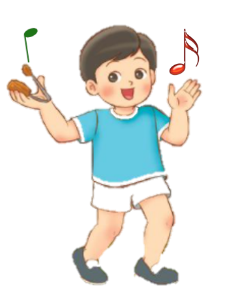 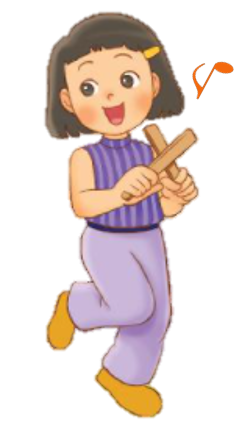 Có con chim là chim chích chòe
Tối đến mới về nhà nằm rên
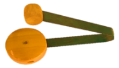 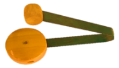 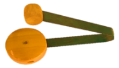 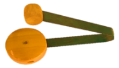 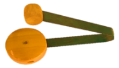 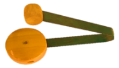 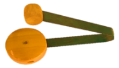 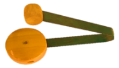 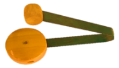 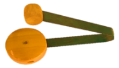 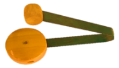 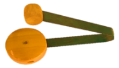 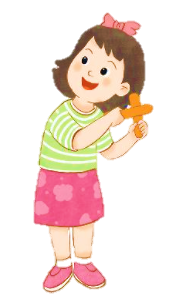 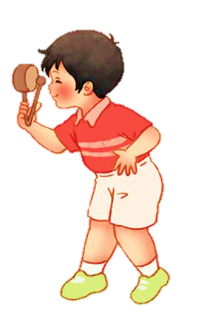 Trưa nắng hè mà đi đến trường
Ôi ôi đau quá nhức cả đầu
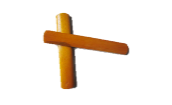 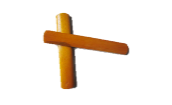 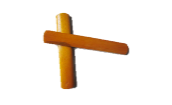 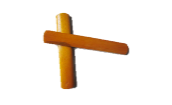 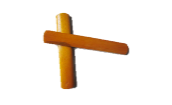 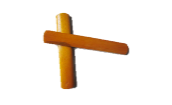 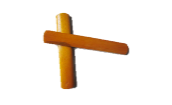 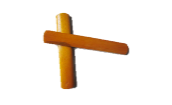 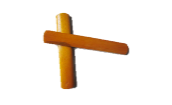 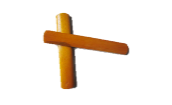 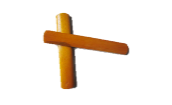 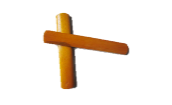 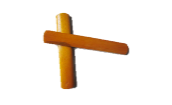 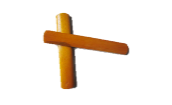 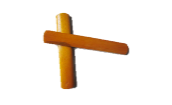 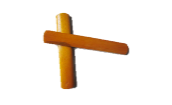 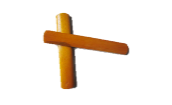 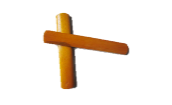 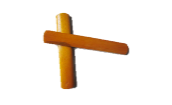 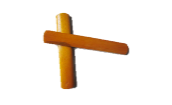 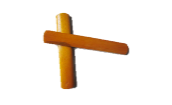 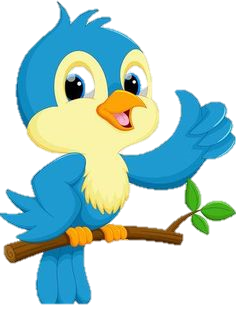 Ấy thế mà không chịu đội mũ
Chích chòe ta cảm liền suốt ba ngày đêm
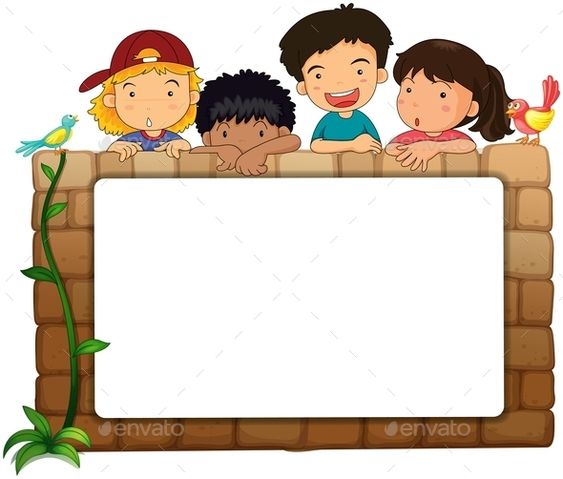 TRÒ CHƠI
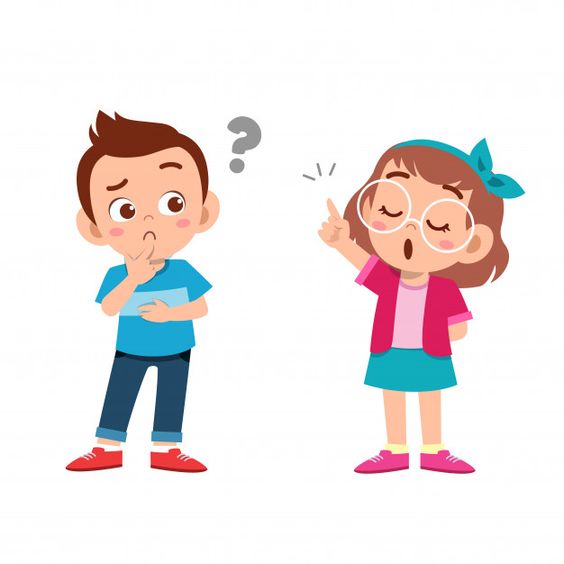 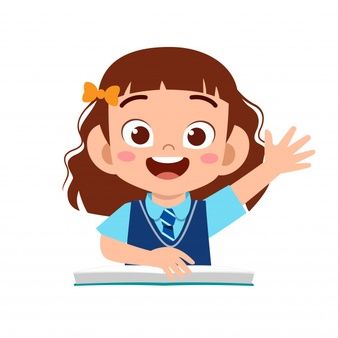 Siêu trí nhớ
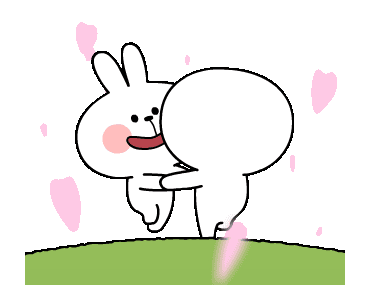 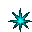 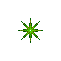 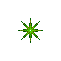 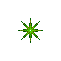 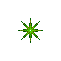 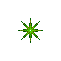 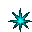 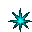 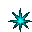 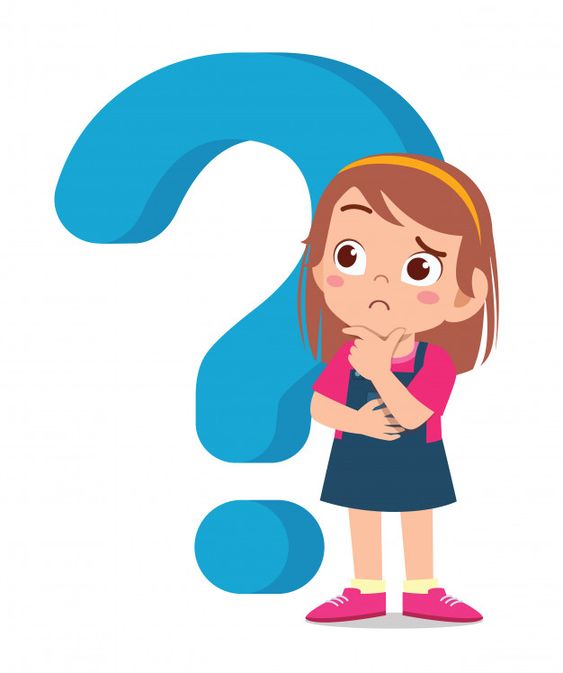 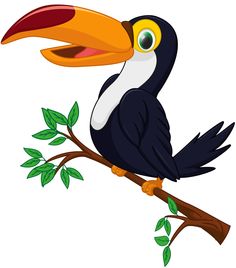 Trong chủ đề 2 chúng ta đã được học bài hát nào?
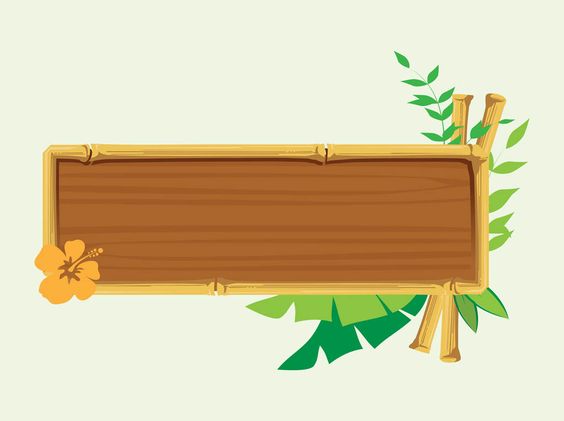 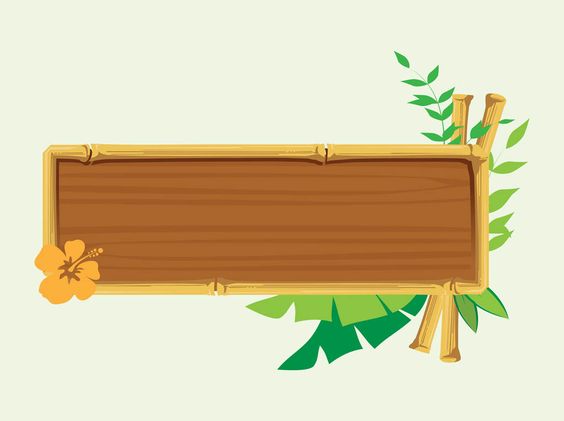 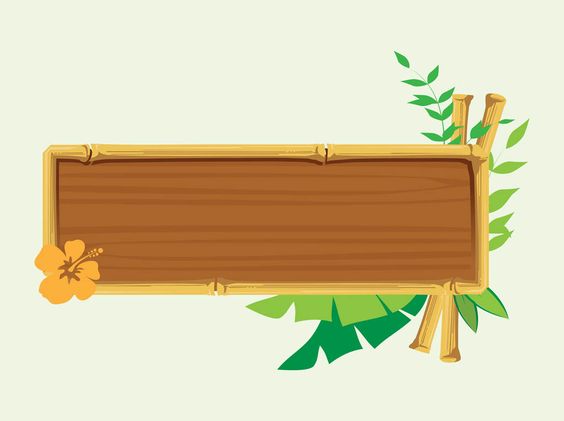 Dàn nhạc trong vườn
Tìm bạn thân
Con chim chích chòe
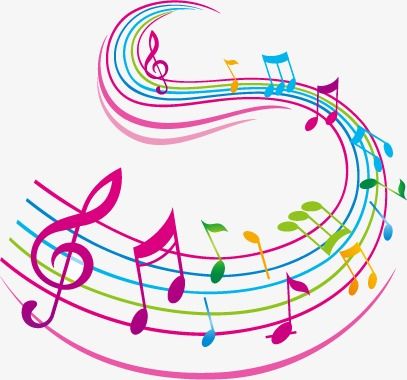 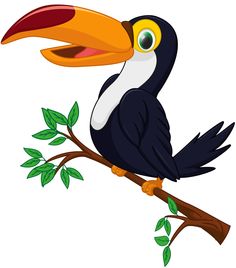 Chúng ta đã được làm quen với 2 loại nhạc cụ mới đó là…?
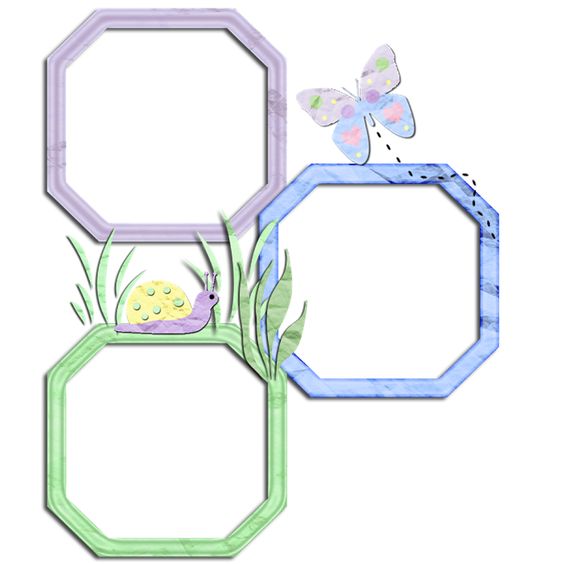 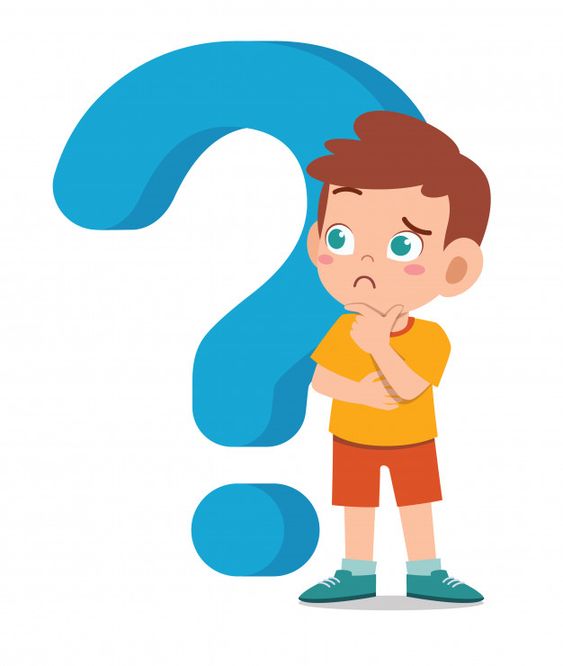 Thanh phách, song loan
Song loan, đàn bầu
Tem-bơ-rin, trống nhỏ
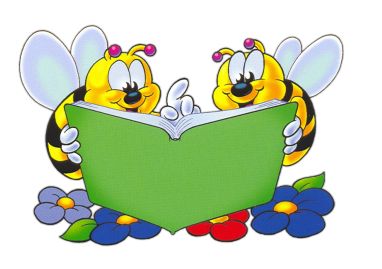 Hãy xác định nhạc cụ song loan và đàn bầu trong các nhạc cụ dưới đây ?
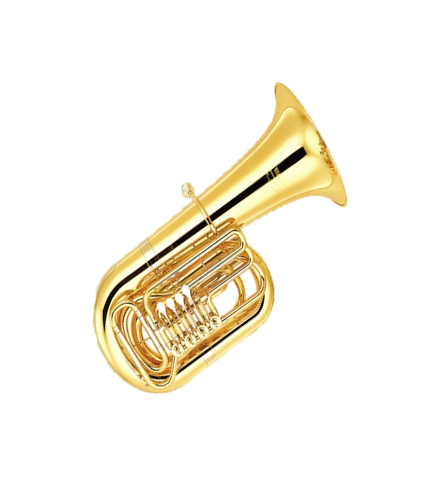 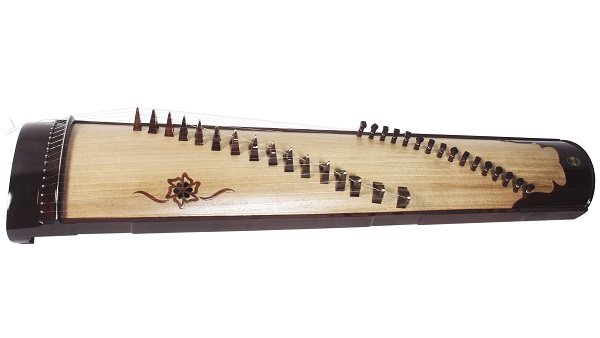 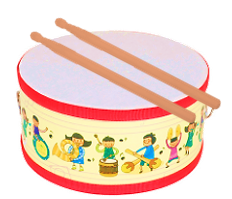 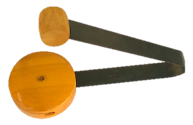 Song koan
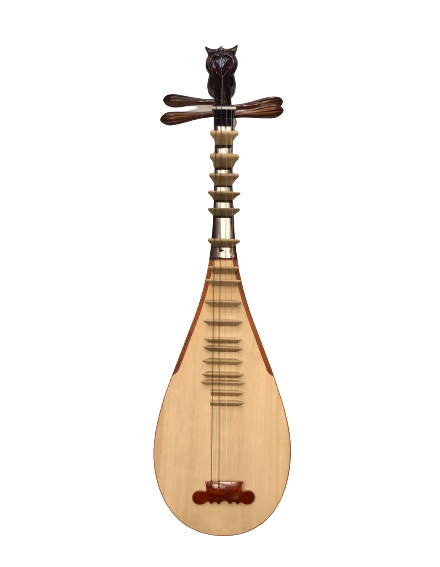 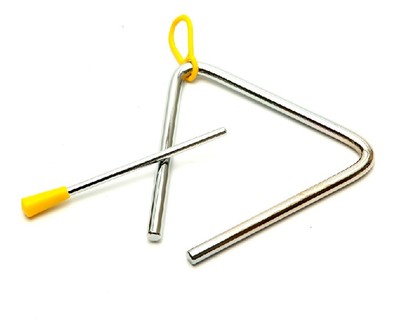 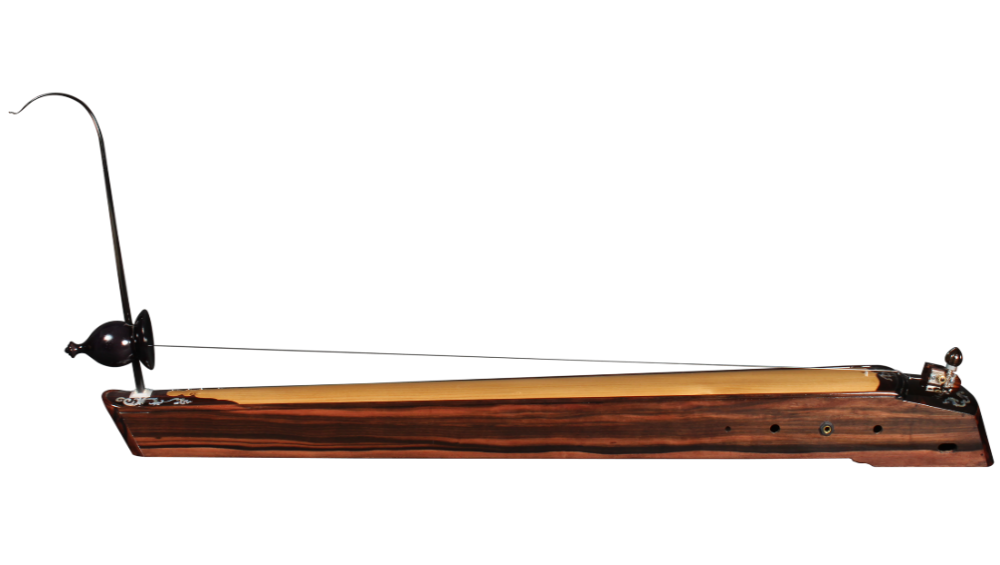 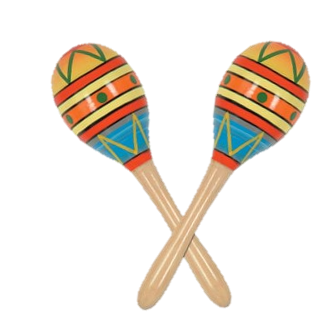 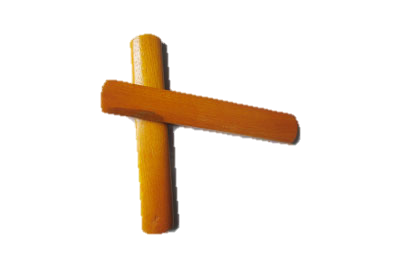 Đàn bầu
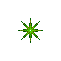 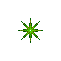 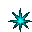 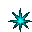 CẢM ƠN VÀ HẸN GẶP LẠI CÁC EM
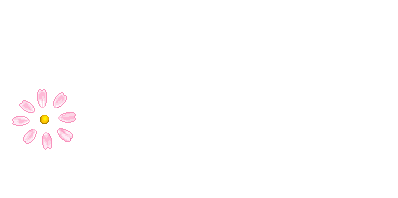 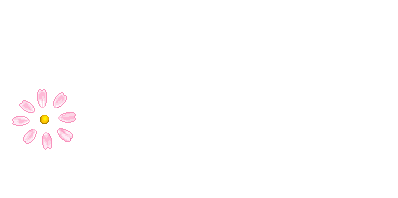 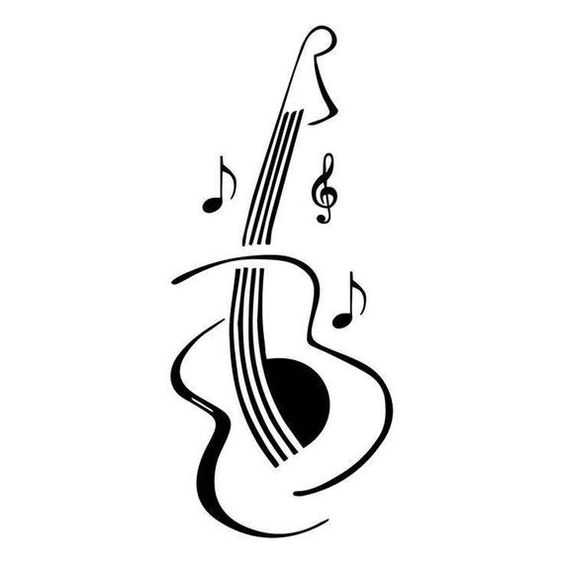 Chúc các em
Vui tươi– Chăm ngoan– Học tốt
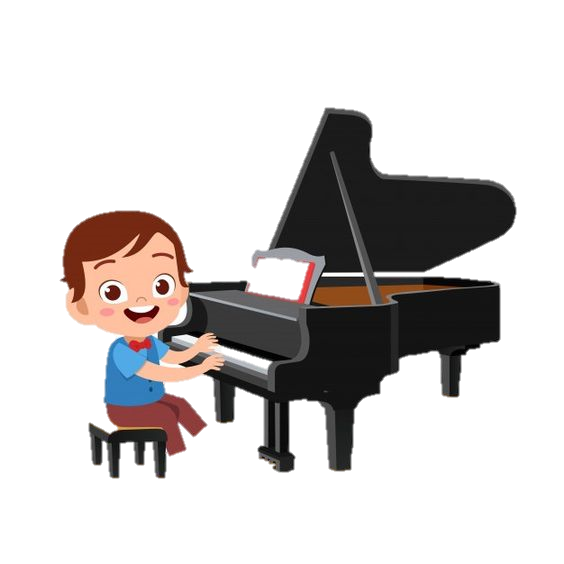 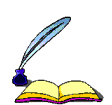 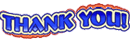 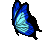 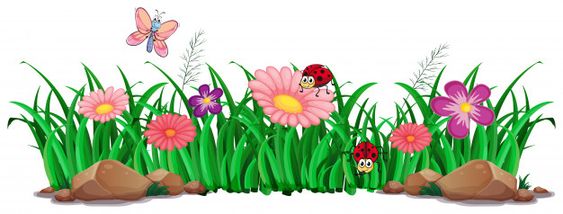 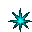 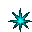 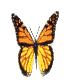 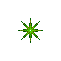 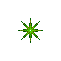